The Method Update Rule-- 2017
Does this affect me?  HOW?
Method Updates
Standard Methods updated to reflect those published in the 22nd Edition
Method number with the year of publication
The method for BOD/CBOD is SM 5210 B-2011
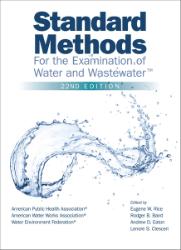 Standard Methods
Updated methods refer to quality control sections
1020—Chemical and Radiochemical analyses
2020—2000 Methods (Turbidity, Acidity, Hardness, Solids, etc.)
3020— 3000 (Metals) and 4000 (Inorganic Nonmetallic Methods
9020—Microbiology
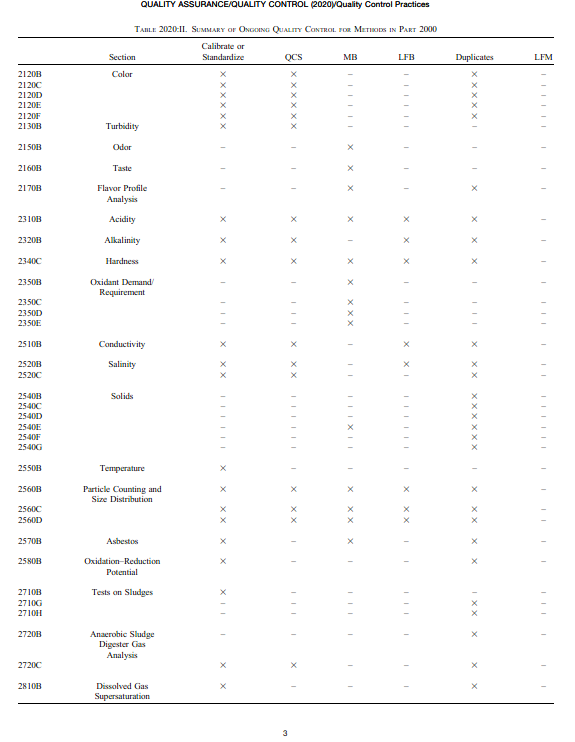 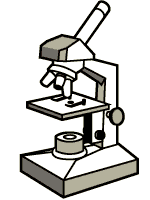 Micro Methods
Some changes to SM 9222B (Standard Total Coliforms)
Allows use of humidified incubator
Added a note in Procedure section 4.5f that at least 5 typical and atypical colonies must be verified per membrane
The calculation of coliform density (Section 5b “Water of other than drinking water quality”) has been modified to be more like the EPA Microbiological counting rules
Micro Methods...
SM 9222D-2006 “Thermotolerant (Fecal) coliform Membrane Filter Procedure”
Footnote 30 was added to Table IA, requiring on a monthly basis, at least ten blue colonies from the medium must be verified using Lauryl Tryptose Broth and EC both
Updated EPA Methods
Pesticides and PCBs:  608 is now 608.3
Includes additional analytes
Allows for alternate detector;
Requires confirmation of identification
Added reporting limits
Allows for SPE
Allows for method modifications
VOA and SVOA Organics
Volatiles--624 is now 624.1
Expanded scope to include additional analytes
Allows for method modifications
Allows for flexibility
Semivolatiles—625 is now 625.1
Changes are very similar to those in 624.1
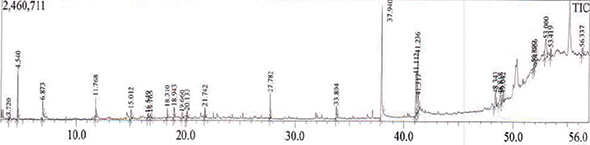 ASTM and USGS Methods
Approval of new versions of currently approved ASTM Methods
New USGS Methods for the “Colorimetric Determination of Nitrate Plus Nitrite in Water by Enzymatic Reduction, Automated Discrete Analyzer Method”
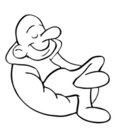 Approved ATPs
IDEXX Laboratories, Inc., Colilert 18 for Fecal Coliforms in Wastewater—addition of increased incubation temperature for fecal coliforms, which requires the use of a water bath
HACH 10242:  “Simplified Spectrophotometric Measurement of TKN in Water and Wastewater”
HACH 10206:  “Spectrophotometric Measurement of Nitrate in Water and Wastewater”
Remember IDOPs!
Corrections made to the 40CFR
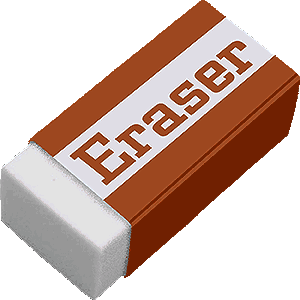 Typographical errors, technology updates, etc.
Whole Effluent Toxicity Acute and Chronic Methods Manuals—clarifications in the definition of terms, consistency corrections among all three manuals.
Table II, Required Containers, Preservation Techniques, and Holding Times
Sodium thiosulfate concentrations for bacterial tests have been changed from 0.0008% to 0.008% sodium thiosulfate
Corrections/Clarifications
Alternative Test Procedures Section:  error in 2012 Method Update Rule appeared to give State permitting authorities the authority to approve ATPs for limited use.
This was never the intent
Only the Regional ATP Coordinator can approve the limited use of ATPs
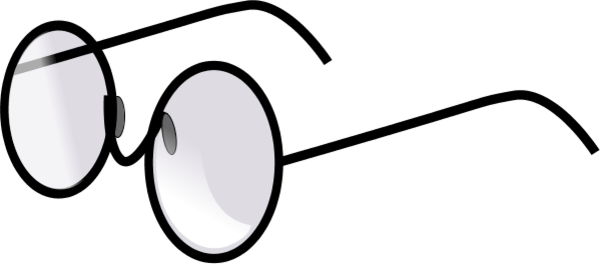 Why a New MDL Determination Procedure?
Addresses problems with the current procedure
Blank contamination
Long-term variance
Actual detectability
Reduces false positives due to background contamination
An option to have MDLs that represent multiple instruments
MDL Determination
Basics remain the same:
MDL – the lowest result that reliably indicates the analyte is in the sample
Calculation is unchanged
The entire analytical process is incorporated—extraction, digestion
How is it different?
Definition has changed slightly...
OLD--“99% confidence that the analyte concentration is greater than zero...”
NEW—”99% confidence that the measured concentration is distinguishable from method blank results...”
Inclusion of Method Blanks
Low Level Spikes AND method blanks are analyzed over multiple days (at least 3) and multiple instruments
An MDL calculated using the mean and standard deviation of MB results is compared with the MDL calculated from spiked samples
The greater MDL is used as the “Reported MDL”
Initial Determination of MDL
Blanks:  Analyze at least 7 method blanks over a minimum of 3 days.  Existing data is preferred;
Calculate the MDLB using the formula:
	MDLB = mean +(SD)(Student’s t value)
MB results must be numerical; may be POSITIVE or NEGATIVE
Use “Zero” for the mean if it is negative
If all MB results are Non-detect (no peak on a chromatogram) the MDLB does not apply
Spiked Samples...
Prepared and analyzed over at least 3 calendar days 
Calculate the MDLS as per usual:
 
	MDLS = SD(Student’s t value)
Compare results
The reported MDL will be the greater value– MDLB or MDLS
Ongoing Data Collection
Only use data associated with valid calibrations and batch QC
Analyze at least two spikes (in separate batches) on each instrument per quarter for a total of at least 7 per year.  Spike at the same concentration as the initial MDL spikes
IF > 5% of the spikes are not positive numerical results that meet method identification criteria, increase spiking level and re-determine initial MDL
Collection of MB Data
Analyze at least 7 blanks per year
Use routine MB that are part of batch QC from the last 24 months
If the number of MB>100, may use the 50 most recent results or those generated within the most recent 6 months—whichever is greater
Annual Verification of MDL
Every 13 months using the collected data from the past 24 months
MB from the past 24 months
Spiked samples at the same concentration as initial MDL spikes
Include the initial MDL spikes if generated during the 24 month time frame
Re-calculate the MDLB & MDLS
The verified MDL is the greater of the two values
If the verified MDL is within 0.5 to 2.0 times the existing MDL, and fewer than 3% of the MB results have numerical results above the existing MDL, then the existing MDL may optionally be left unchanged.
Otherwise, adjust the MDL to the new, verification MDL
MDL ProcedureImplementation Issues
Different process, new mind-set!
Remembering to analyze  quarterly spikes
Keeping up with the data
Possibly hundreds of method blank results to consider
Multi-analyte tests such as volatiles, semivolatiles a bit cumbersome
Learn the calculation rules
When will the MUR be approved?
The MUR goes into effect 30 days after publishing date in Federal Register
No estimated publication date!
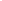 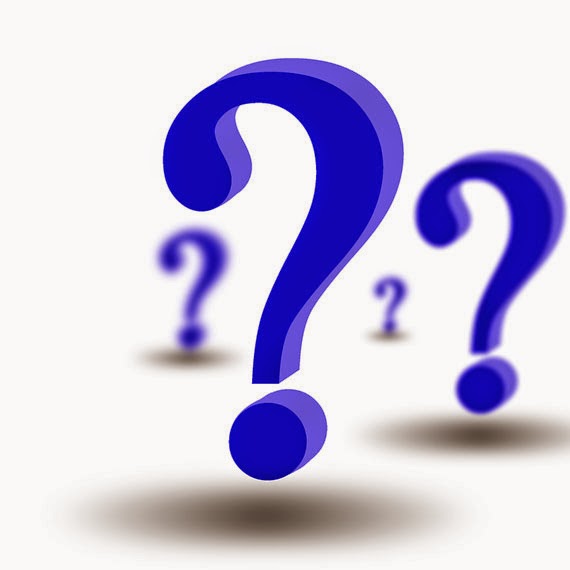 How long will I have to implement the changes?
Begin addressing the changes immediately
New methods such as 624.1, 625.1, and 608.3 take time to learn and implement
To implement MDL guidelines will not be instantaneous
The MUR of ????
Approval of updated methods
Some “old” methods are going away—608, 624, 625→608.1, 624.1, 625.1
Approval of ATP methods:  IDEXX for fecal; HACH 10242 for TKN; HACH 10206 for Nitrate
Need to perform an IDOC for any new methods 
The new procedure for MDL determination
Questions?
semberskip@adeq.state.ar.us


				
										For your attention!
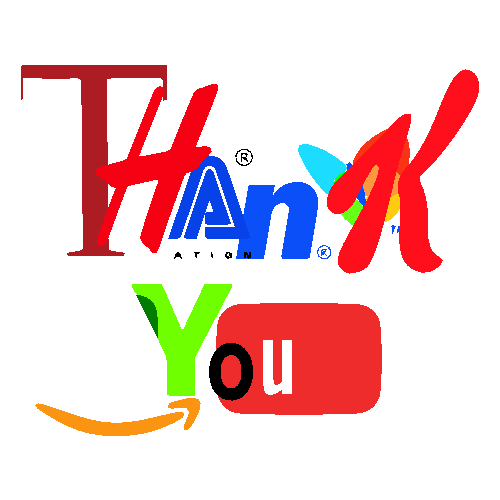